RIUNIONE CNPISAEmergenza Coronavirus Aggiornamento sulle misure attuateVENERDI’ 11 DICEMBRE 2020
A SETTEMBRE E’ STATO INVIATO A TUTTE LE STRUTTURE IL NUOVO PROTOCOLLO OPERATIVO «RIENTRO IN SICUREZZA»

DOCUMENTO DI VALUTAZIONE DEI RISCHI
GESTIONE DEI CASI DI SOSPETTA SINTOMATOLOGIA DA COVID-19
INGRESSO NEI LUOGHI DI LAVORO
ORGANIZZAZIONE DEGLI SPAZI DI LAVORO
DISPOSITIVI DI PROTEZIONE INDIVIDUALE
INFORMAZION E FORMAZIONE DEI LAVORATORI 
PULIZIA E SANIFICAZIONE DEI LOCALI
FORNITORI E DITTE ESTERNE
ACCESSO DI UTENTI ED OSPITI
SVOLGIMENTO DEI CONCORSI
RIUNIONE ED EVENTI
ATTIVITA’ IN MISSIONE
DISTANZIAMENTO SOCIALE

MASCHERINE CHIRURGICHE E ALTRI DPI

IGIENE DELLE MANI

FORMAZIONE DEI LAVORATORI

MISURA DELLA TEMPERATURA

APP IMMUNI
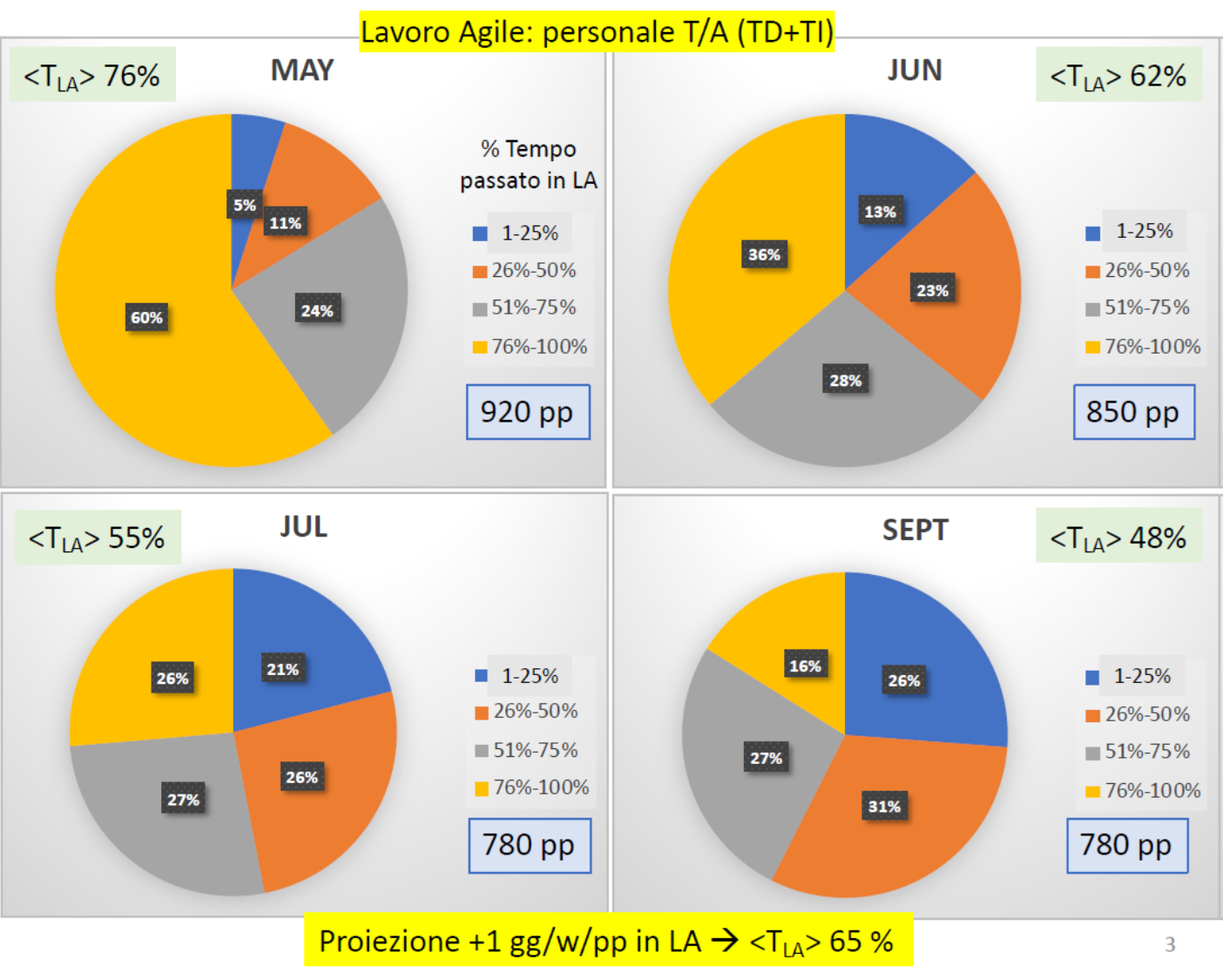 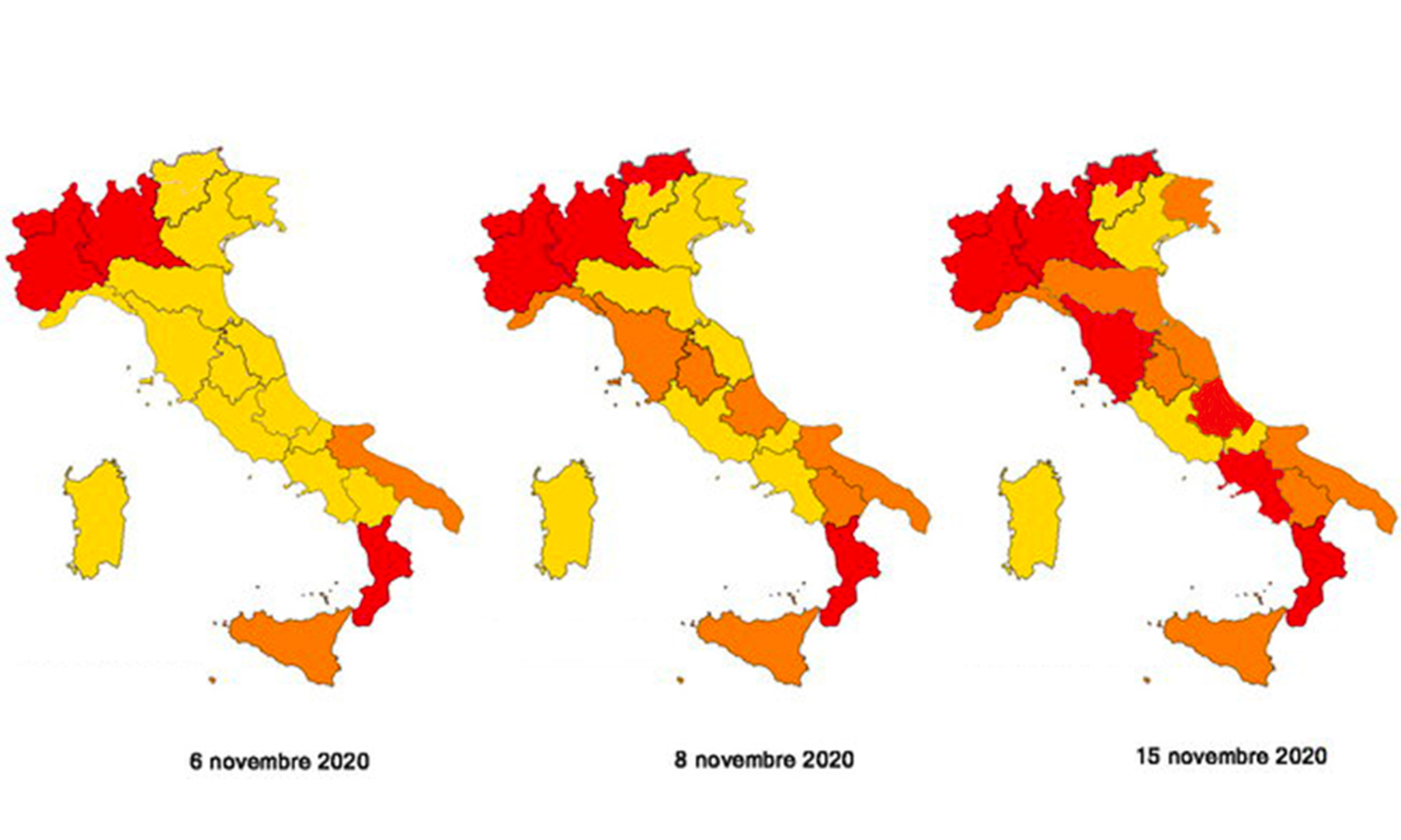 AGGIORNAMENTO DEL PROTOCOLLO OPERATIVO


Misure da attuare nelle aree caratterizzate da uno scenario di massima gravità e da un livello di rischio alto, le cosiddette “zone rosse”:

obbligo, per i datori di lavoro pubblici, di limitare la presenza del personale nei luoghi di lavoro al fine di assicurare esclusivamente le attività che ritengono indifferibili e che richiedono necessariamente tale presenza, anche in ragione della gestione dell'emergenza. 

Il personale non in presenza svolgerà la propria attività in modalità agile, anche alternando giornate lavorate in presenza e giornate lavorate da remoto, in modo da poter effettuare le attività ordinariamente svolte in presenza o le ulteriori attività progettuali specificamente individuate.
CASI DI POSITIVITA’
AL COVID 19
In generale possiamo escludere casi di diffusione interna del contagio ad eccezione di contagi avvenuti in pausa pranzo.

E’ quindi necessario:
porre la massima attenzione alla gestione delle mense (dove presenti);
sensibilizzare il personale sulle modalità scelte per la pausa pranzo.

Spesso la risposta ai test effettuati per l’insorgenza di sintomi arrivano con parecchi giorni di ritardo.
E’ quindi importante sensibilizzare i lavoratori affinché segnalino l’insorgenza di sintomi da Covid-19 e, in caso di sintomi conclamati dell’infezione, allontanare eventuali contatti stretti
PROCEDURA DA ATTUARE IN CASO DI POSITIVITA’
C’E’ STATO UN CONTATTO STRETTO NEI 2/3 GIORNI PRECEDENTI ALL’INSORGENZA DEI  SINTOMI O ALL’EFFETTUAZIONE DEL TEST SE IL LAVORATORE E’ ASINTOMATICO ?

P.S. il documento dell’ISS parla di 48 ore
SI
NO
ALLONTANO I CONTATTI STRETTI E LI INVITO A CONTATTARE IL PROPRIO MEDICO DI FAMIGLIA O L’ASL PER LA CONFERMA O MENO DELL’ISOLAMENTO FIDUCIARIO. PASSO ALLA SLIDE SUCCESSIVA

Rientreranno al lavoro solo dopo 10 giorni dall’ultima esposizione e un test negativo eseguito al termine dei 10 giorni, oppure dopo 14 giorni. Saranno assegnate loro attività che possono svolgere in smart working, salvo condizioni di malattia certificata.
PASSO ALLA SLIDE SUCCESIVA
PROCEDURA DA ATTUARE IN CASO DI POSITIVITA’
FACCIO SANIFICARE E VENTILARE I LOCALI FREQUENTATI 
DAL LAVORATORE POSITIVO AL COVID-19, 
SECONDO LE DISPOSIZIONI DELLA CIRCOLARE N. 5443 DEL 22 FEBBRAIO 2020 DEL MINISTERO DELLA SALUTE
AVVISO I COLLEGHI CHE LO HANNO COMUNQUE 
INCONTRATO NEI GIORNI PRECEDENTI ALL’INSORGENZA 
DEI SINTOMI O AL TEST POSITIVO
AVVISO LE RSU, IL RLS E I RAPPRESENTANTI DEL PERSONALE
MANDO UN EMAIL A TUTTO IL PERSONALE PER INDICARE CHE C’È STATO UN CASO POSITIVO E DESCRIVERE LE MISURE GIA’ ATTUATE.
INVITO TUTTI AD UN ACCURATO RISPETTO DELLE REGOLE
RIENTRO AL LAVORO DELLA PERSONA POSITIVA
CASO ASINTOMATICO?
SI
NO
RIENTRA DOPO 10 GIORNI E UN TEST MOLECOLARE NEGATIVO ESEGUITO AL TERMINE DEI 10 GIORNI
RIENTRA DOPO ALMENO 10 GIORNI E UN TEST MOLECOLARE NEGATIVO ESEGUITO DOPO ALMENO 3 GIORNI DALLA SCOMPARSA DEI SINTOMI
VALUTARE CON IL MEDICO COMPETENTE L’EVENTUALE NECESSITA’ DI UNA VISITA MEDICA PRECEDENTE ALLA RIPRESA DEL LAVORO, AL FINE DI VERIFICARE L’IDONEITÀ ALLA MANSIONE. 
OBBLIGATORIA SE PER IL LAVORATORE È STATO NECESSARIO UN RICOVERO OSPEDALIERO
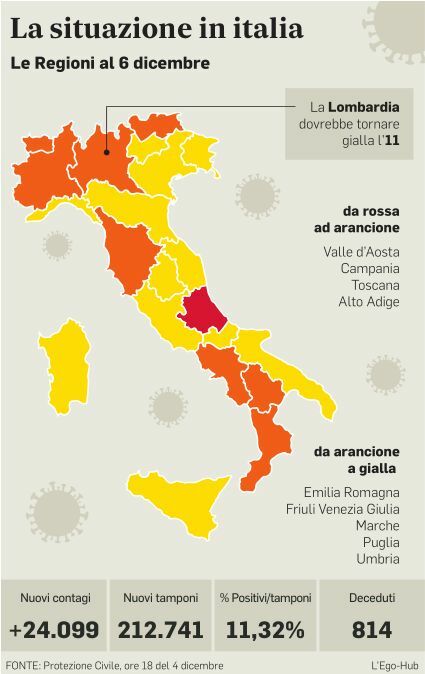